Основы предпринимательства и бизнесараздел 4: дизайн – мышлениеТема урока: «Генерация идей»
Цели обучения:
1) Познакомиться с понятием, принципами, правилами и этапами брейнсторминга
2) Научиться систематизировать полученные результаты и выбирать наиболее перспективные из них
«Ты никогда не решишь проблему, если будешь думать так же, как те, кто её создал»   					Альберт эйнштейн
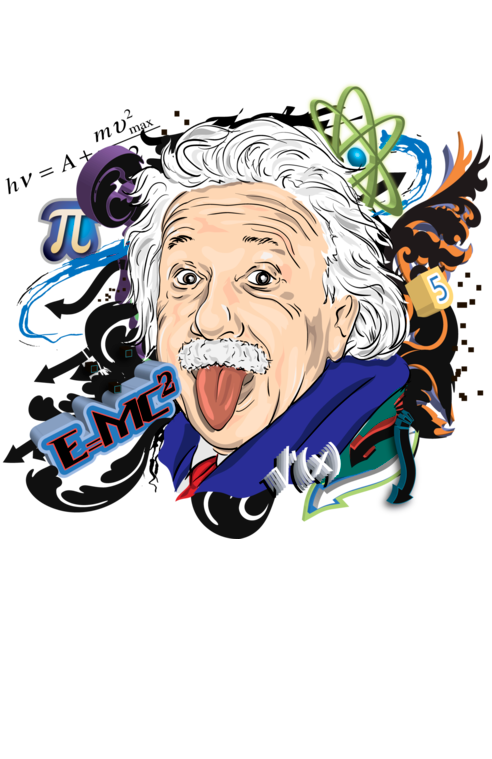 Brainstorm (Мозговой штурм)
Мозговой штурм – это оперативный метод решения проблемы на основе стимулирования творческой активности, при котором участникам обсуждения предлагают высказывать как можно большее количество вариантов решения, в том числе самых фантастичных
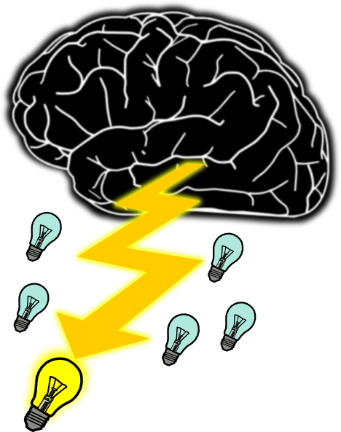 Метод мозгового штурма был придуман в 1941 году одним из сотрудников американского рекламного агентства BBD&o. Имя автора – Алекс Фокни Осборн.
Метод основывается на стимулировании творческой активности участников для выдвижения всевозможных вариантов решения, после чего из общей массы идей выбираются наиболее подходящие
Плюсы брейнсторминга
Во – первых: коллективная деятельность участников, имеющих собственный опыт, видение ситуации и знания образуют эффект синергии
Во – вторых: процесс мозгового штурма сам по себе является увлекательной коллективной деятельностью, порой выражающейся в виде игр.
В – третьих: Сопровождая процесс дружественная и позитивная обстановка способствует укреплению дружеских и деловых взаимоотношений, позволяет его участникам не только конструктивно воспринимать любую критику, но и импровизировать и использовать максимум своего потенциала
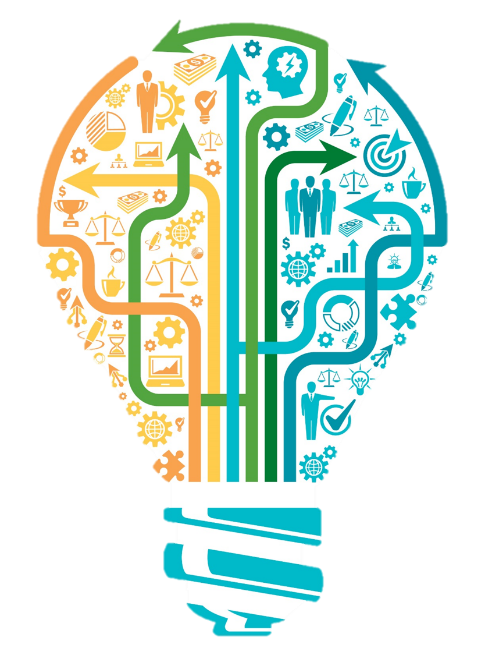 Три обязательных этапа
Постановка проблемы – это предварительный этап, задача которого заключается в чёткой формулировке задачи или проблемы, подборе участников и назначении некоторых ролей (ведущего, помощников, фасилитатора)
Собственно сам процесс генерации идей – В этом этапе весь успех предприятия. Для этого необходимо соблюдать некоторые правила(слайд 7)
Отбор и оценка идей – вот здесь мы уже будем систематизировать и отбирать идеи. Это очень важный этап, который просто нельзя проигнорировать
Правила при генерации идей
Набирать максимальное число вариантов идей без любых ограничений (они могут даже быть фантастическими, нестандартными)
Идеи можно и нужно комбинировать и улучшать
Не должно быть никакой критики или оценивания предлагаемых идей (отключить критическое мышление, позволить себе не беспокоиться о бюджете реализации, о возможности реализации в принципе и т.п.)
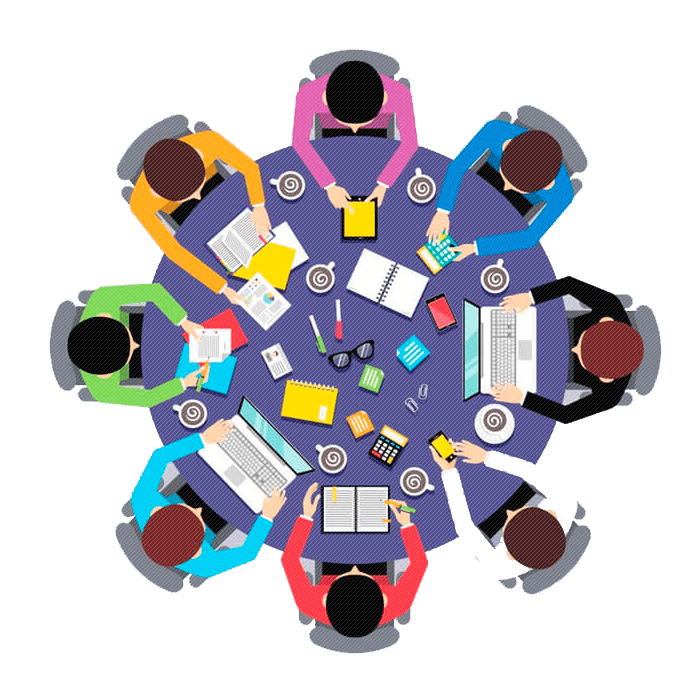 Простые и важные принципы
Чем больше идей, тем больше качество решения
Не судить, не критиковать, не комментировать негативно выдвигаемые предложения на ранней стадии
Не отбрасывать «сумасшедшие идеи»
Не бояться соединять и улучшать свои идеи и чужие
Не перебивать, дать высказаться каждому
Придерживаться главной проблемы
Давать каждой идее условное название
Делать зарисовки
Результат наоборот
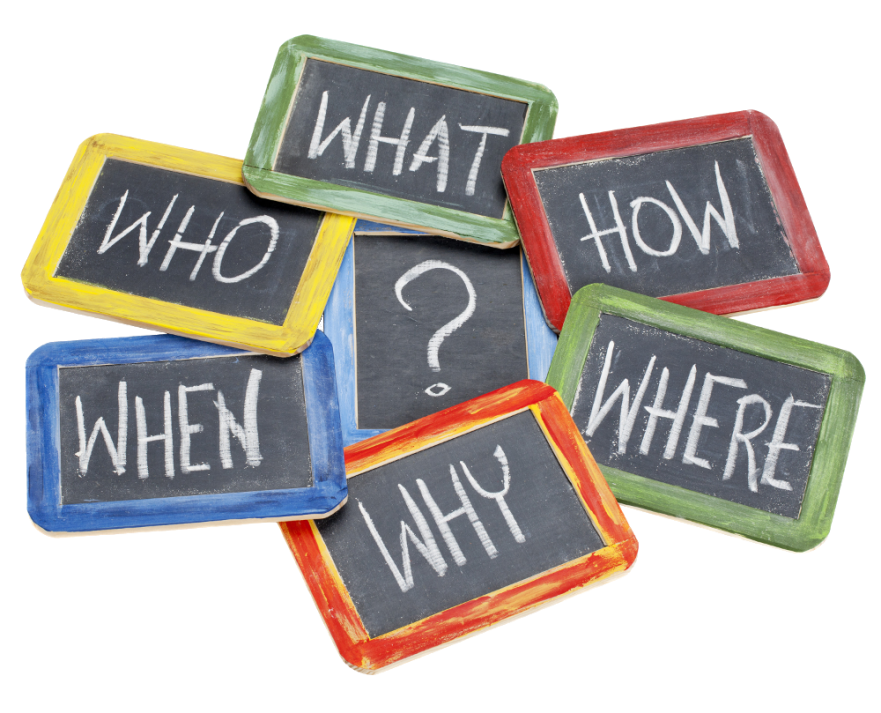 Перед проведением генерации идей полезно проводить подготовительный разогрев. Также разогревы используют после перерыва. Задача разогрева – сфокусировать и настроить сознание на тему и работу по поиску решения проблем
Фасилитатор
Фасилитатор – это участник, обеспечивающий слаженность в работе группы,  следящий за соблюдением формата, принципов и времени работы, систематизирующий информацию
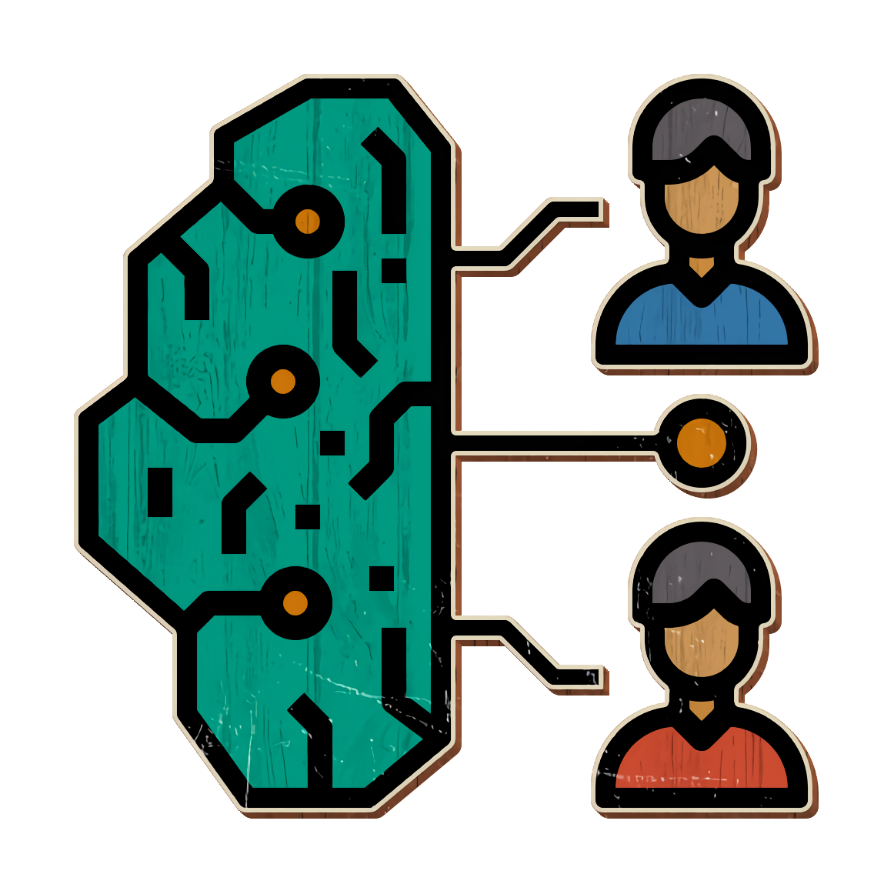 4 принципа групповой работы
Полноценное участие
Взаимопонимание
Взаимоприемлемые решения 
Общая ответственность задач
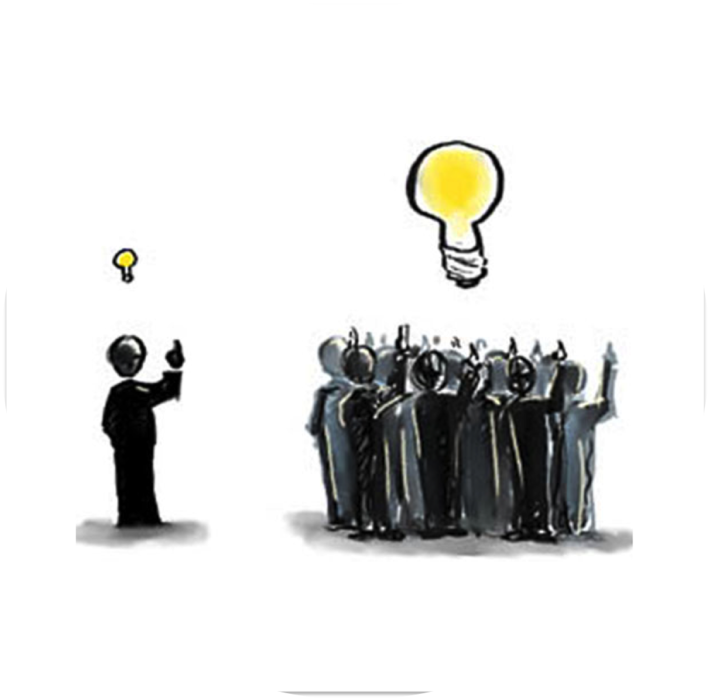 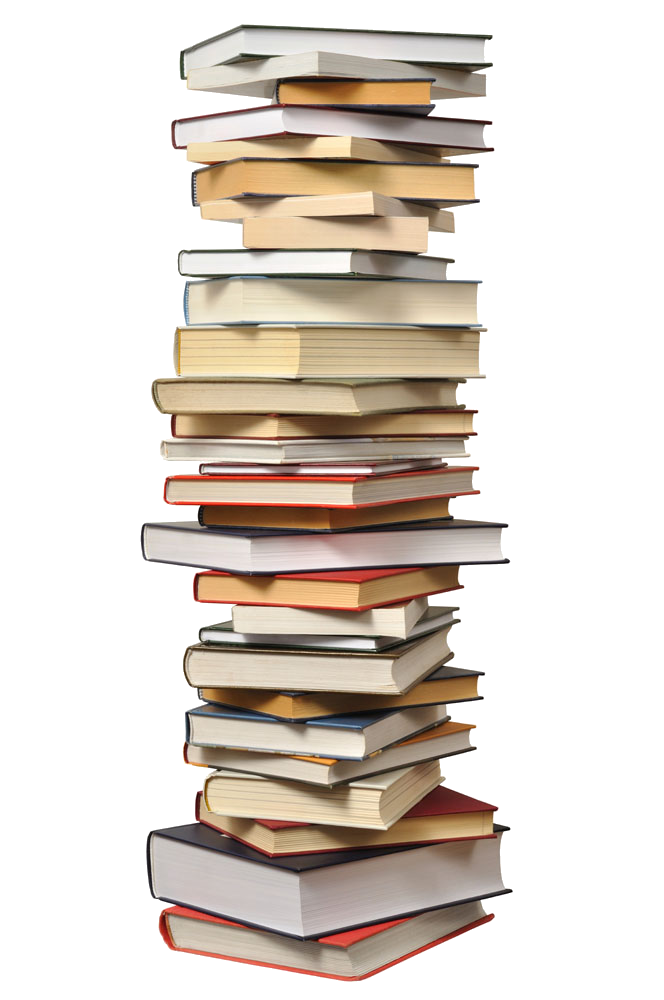 Задачи фасилитатора
Максимально вовлечь всех присутствующих в процесс обсуждения 
Гибко управлять обсуждением проблем
Компетентно отвечать на вопросы участников фасилитации
Чётко и ясно инструктировать участников перед упражнением
Вести конструктивную дискуссию после упражнений
Стимулировать процесс принятия решений
Домашнее задание
Сыграйте в любую из четырёх разминок (страница 146) по видео – конференции
Обсудите, какие навыки и опыт могут помочь фасилитатору в ходе работы
В рамках группового проекта , назначьте фасилитатора
Фасилитатору – выучить принципы и задачи фасилитатора, стараться их использовать
Разобрать методы: Сила десяти, перевёртыши, метод голосования, метод бинго, 4 категории
Проведите мозговой штурм по видео – конференции. Проблема: нужно разработать решения, которое бы позволило водителю находить пустые свободные места среди тысячи мест, разбросанных на разных этажах парковки